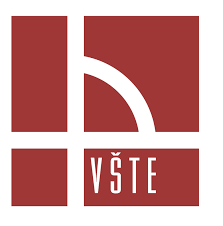 Vysoká škola technická a ekonomická v Českých Budějovicích
Ústav technicko-technologický
Posouzení a vyhodnocení variantního návrhu povrchů podlah a povrchů stěn ve zdravotnickém zařízení
Autor bakalářské práce:		Martin Veselý
Vedoucí bakalářské práce:	Ing. Aleš Kaňkovský
Oponent bakalářské práce:	Ing. Michal Lávička
České Budějovice, Leden 2021
Vysoká škola technická a ekonomická v Českých Budějovicích Veselý Martin, Leden 2021
1
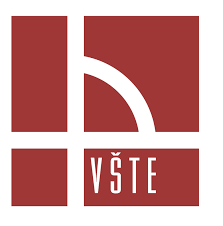 Obsah prezentace
Motivace a důvody k řešení daného problému
Cíl práce, výzkumný problém
Použitá metoda
Specifikace objektu
Řešené podlaží
Skladební systém dlažba a obklad
Skladební systém epoxidové stěrky
Skladební systém polyuretanové stěrky
Dosažené výsledky
Závěrečné shrnutí
Odpovědi na otázky vedoucího
Odpovědi na otázky oponenta
Vysoká škola technická a ekonomická v Českých Budějovicích Veselý Martin, Leden 2021
2
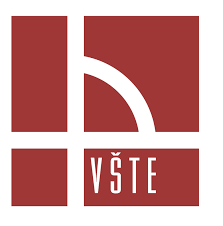 Motivace a důvody k řešení daného problému
Motivace:

Mé současné i budoucí pracovní zaměření

Aplikace do zdravotnických zařízení – má žena je lékařka

Důvody pro řešení:

 Velmi opomíjená problematika
 Zájem o danou problematiky
 Rozšíření znalostí
Vysoká škola technická a ekonomická v Českých Budějovicích Veselý Martin, Leden 2021
3
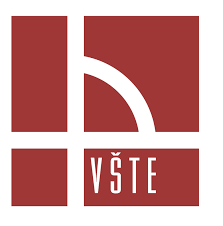 Cíl práce, výzkumný problém
Cílem bakalářské práce je variantní návrh povrchů nášlapných vrstev podlah a povrchů stěn, dle legislativních požadavků kladených na objekty zdravotnického zařízení a jejich jednotlivé specializace, včetně následného posouzení a vyhodnocení navržených variant, vše v rozsahu stanovaném vedoucím práce.

Výzkumný problém:

Jako výzkumný problém budu posuzovat správnost výběru povrchů nášlapných vrstev povrchů podlah a stěn ve zdravotnickém zařízení. 
Každé variantní řešení bude z jiného vhodného matriálu, který lze aplikovat do zdravotnických zařízení.
Z tohoto posouzení vzejdou tři variantní řešení, která budu posuzovat v rámci výběru matriálu, správného technologického postupu a jeho časové a finanční náročnost.
Vysoká škola technická a ekonomická v Českých Budějovicích Veselý Martin, Leden 2021
4
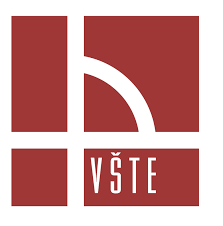 Použitá metoda
Stanovení tří variantních řešení dle vlastního výběru a vhodnosti použití:

Stavební systém obkladů a dlažeb, který bude posouzen na základě výběru materiálu, technologického pracovního postupu, časové náročnosti a finančních nákladů 
Stavební systém na bázi epoxidu, který bude posouzen na základě výběru materiálu, technologického pracovního postupu, časové náročnosti a finančních nákladů
Stavební systém na bázi polyuretanu, který bude posouzen na základě výběru materiálu, technologického pracovního postupu, časové náročnosti a finančních nákladů
Vysoká škola technická a ekonomická v Českých Budějovicích Veselý Martin, Leden 2021
5
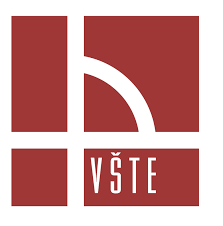 Specifikace objektu
Zastavěná plocha: 323,9 m2
Zpevněná plocha: 704,3 m2
Užitná plocha: 1.NP 258,71 m2, 2.NP 223,31 m2
Suchý provoz 234,46 m2
Mokrý provoz 24,25 m2
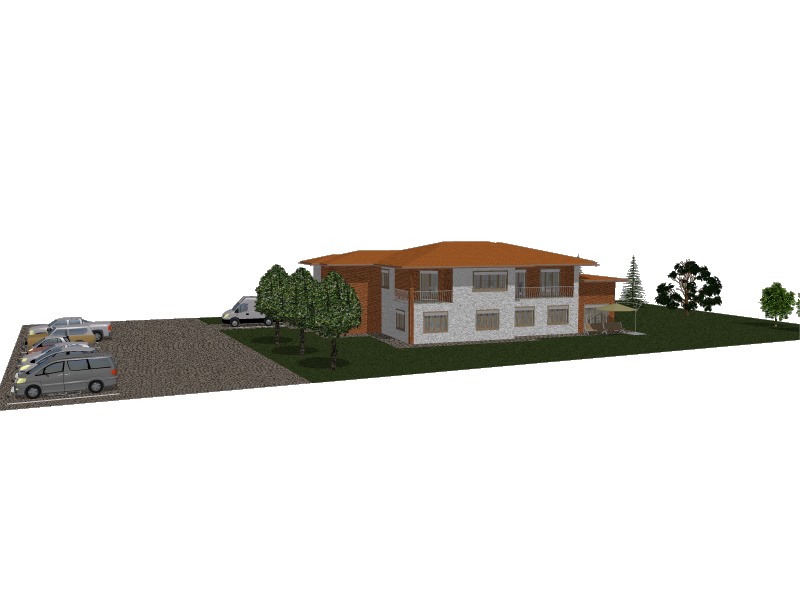 Vysoká škola technická a ekonomická v Českých Budějovicích Veselý Martin, Leden 2021
6
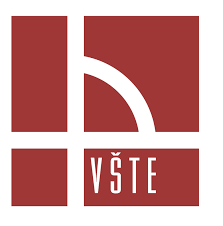 Řešené podlaží
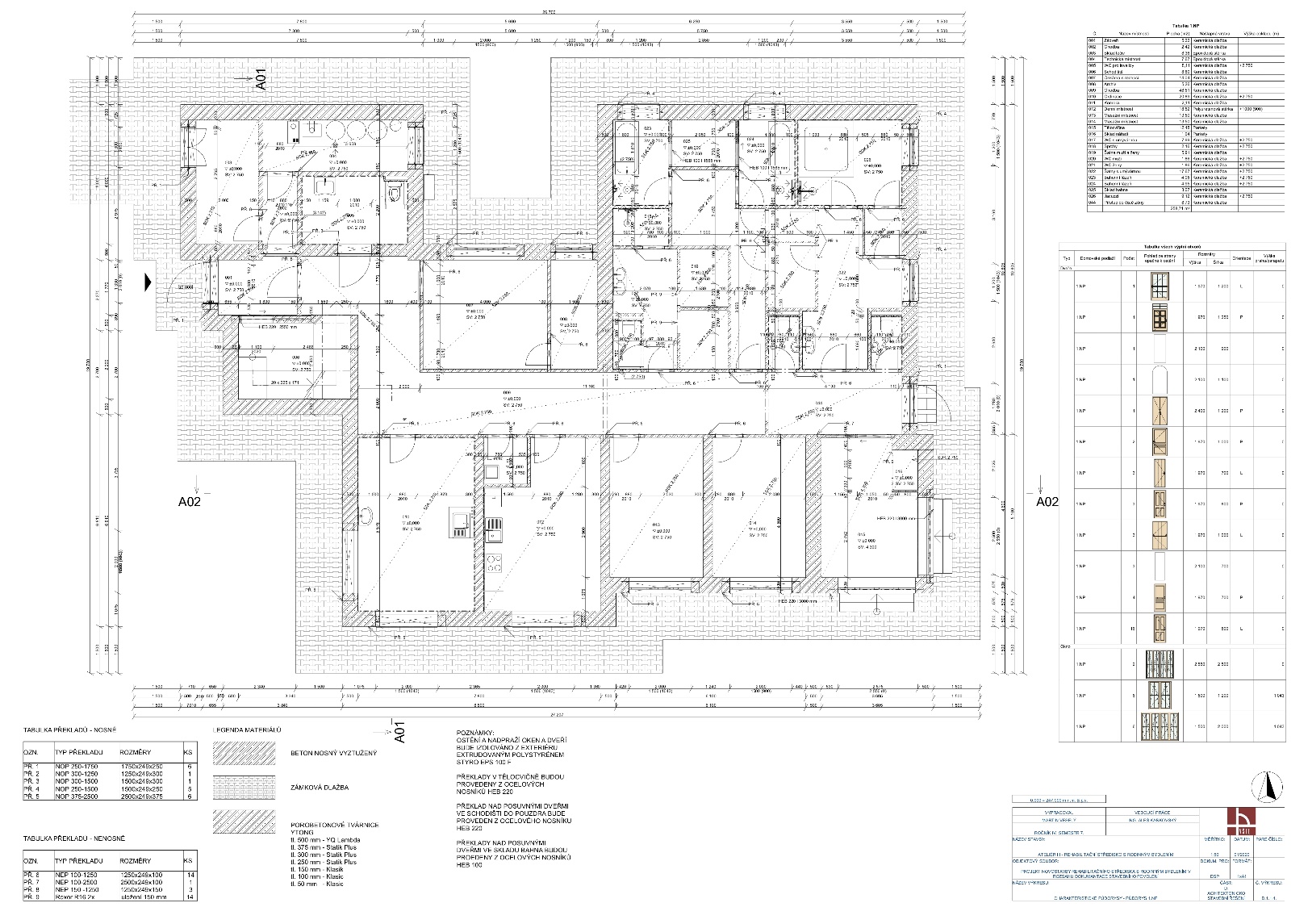 Vysoká škola technická a ekonomická v Českých Budějovicích Veselý Martin, Leden 2021
7
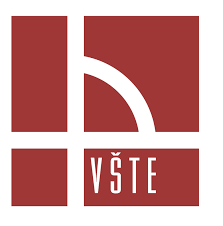 Skladební systém dlažba a obklad
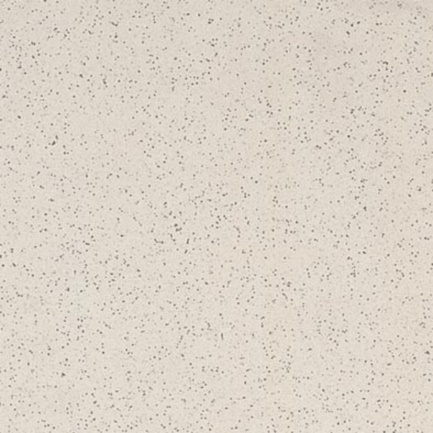 Činnost:
Provedení dlažeb a obkladů.

Materiál:
Dlažba - keramická slinutá neglazovaná dlažba Taurus Rako Granit odstín sahara s rozměrem 29,7x29,7 cm tl.9 mm
Obklad - keramická slinutá neglazovaná dlažba Taurus Rako Granit odstín sahara s rozměrem 14,7x14,7 cm tl. 6 mm 
Lepidlo – cementová báze, se sníženým vertikálním skluzem, prodloužení doby zavadnutí Mapei Adesilex P9
Spárovací hmota – epoxidová báze, dvousložková, kyselinovzdorná, se sníženým vertikálním skluzem Mapei Kerapoxy
Vysoká škola technická a ekonomická v Českých Budějovicích Veselý Martin, Leden 2021
8
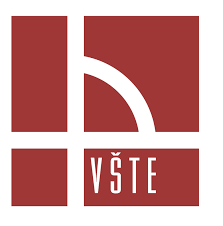 Skladební systém epoxidové stěrky
Činnost:
Provedení epoxidových stěrek podlahy a nátěrů stěn

Materiál:
Podlaha hladká: 
Penetrační vrstva Epoxy ST 100
Vyrovnávací a nosná stěrka Epoxy Primer PF
Litá epoxidová vrstva podlahy Epoxy UV 100
Pečetící lak – ochranná vrstva PUR Aqua Top 500 2K M
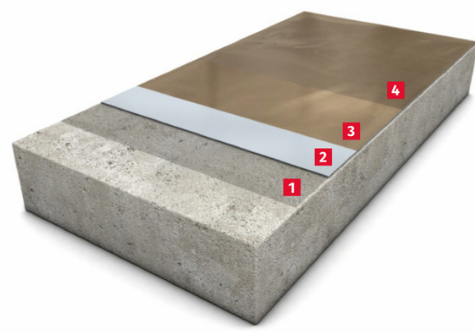 Vysoká škola technická a ekonomická v Českých Budějovicích Veselý Martin, Leden 2021
9
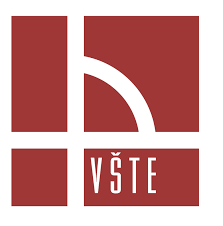 Skladební systém epoxidové stěrky
Činnost:
Provedení epoxidových stěrek podlahy a nátěrů stěn

Materiál:
Podlaha protiskluzová: 
Penetrační vrstva Epoxy ST 100
Vyrovnávací a nosná stěrka Epoxy Primer PF
Stálý vsyp – křemičitý inertní vhodné frakce
Pečetící lak – ochranná vrstva Epoxy Color Top
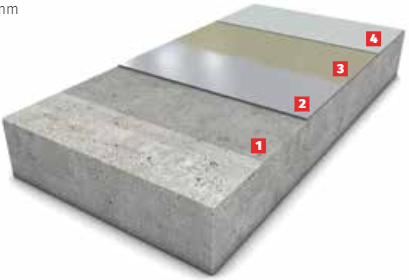 Vysoká škola technická a ekonomická v Českých Budějovicích Veselý Martin, Leden 2021
10
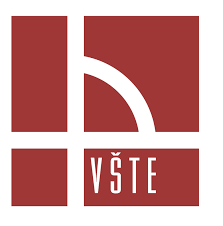 Skladební systém epoxidové stěrky
Činnost:
Provedení epoxidových stěrek podlahy a nátěrů stěn

Materiál:
Stěny: 
Penetrační nátěr nebo nástřik BS 2000
Pečetící lak – ochranná vrstva BS 3000
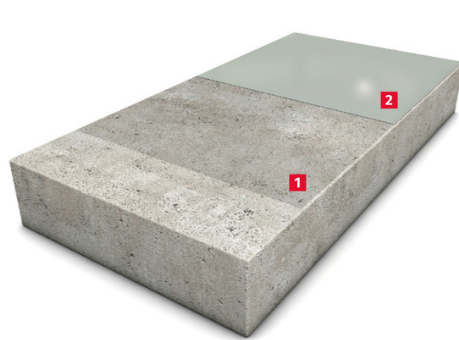 Vysoká škola technická a ekonomická v Českých Budějovicích Veselý Martin, Leden 2021
11
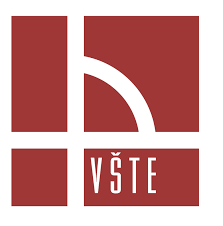 Skladební systém polyuretanové stěrky
Činnost:
Provedení polyuretanových stěrek podlahy a nátěrů stěn

Materiál:
Podlaha hladká: 
Penetrační vrstva Epoxy ST 100
Litá polyuretanová vrstva podlahy 
    PUR Deco Color
Pečetící lak – ochranná vrstva PUR Aqua Top 500 2K M
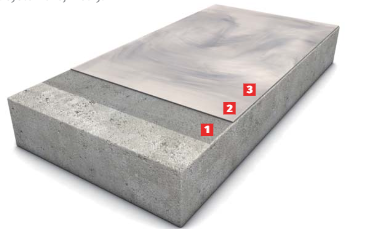 Vysoká škola technická a ekonomická v Českých Budějovicích Veselý Martin, Leden 2021
12
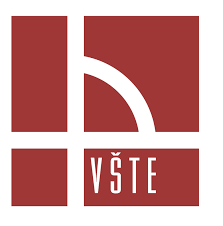 Skladební systém polyuretanové stěrky
Činnost:
Provedení polyuretanových stěrek podlahy a nátěrů stěn

Materiál:
Podlaha protiskluztová: 
Penetrační vrstva Epoxy ST 100
Litá polyuretanová vrstva podlahy 
    PUR Deco Color
Pečetící lak – PUR Top M Plus – vyplněn balotinou
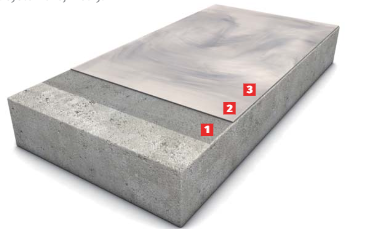 Vysoká škola technická a ekonomická v Českých Budějovicích Veselý Martin, Leden 2021
13
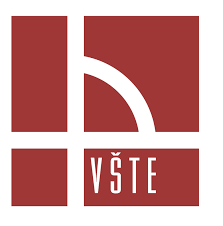 Skladební systém polyuretanové stěrky
Činnost:
Provedení polyuretanových stěrek podlahy a nátěrů stěn

Materiál:
Stěny: 
Penetrační nátěr nebo nástřik BS 2000
Pečetící lak – ochranná vrstva BS 3000
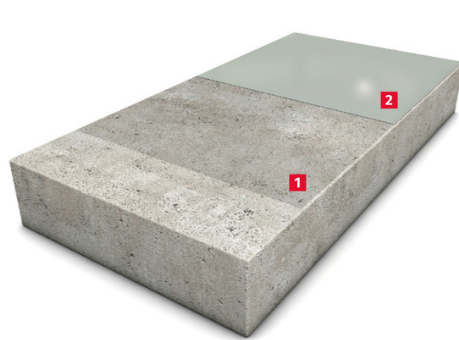 Vysoká škola technická a ekonomická v Českých Budějovicích Veselý Martin, Leden 2021
14
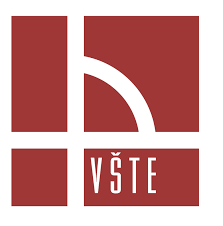 Dosažené výsledky
Předpokládaná doba realizace:
Vysoká škola technická a ekonomická v Českých Budějovicích Veselý Martin, Leden 2021
15
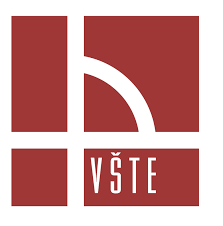 Dosažené výsledky
Předpokládaný odhad ceny:
Vysoká škola technická a ekonomická v Českých Budějovicích Veselý Martin, Leden 2021
16
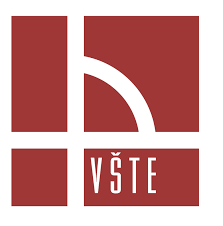 Závěrečné shrnutí
Vždy rozhoduje:
Časová náročnost
Finanční náklady
Estetika
Výběr správné prováděcí společnosti
Osobní doporučení ze systému na bázi epoxidů nebo polyuretanu
Cíl práce byl splněn
Vysoká škola technická a ekonomická v Českých Budějovicích Veselý Martin, Leden 2021
17
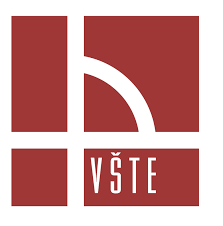 Odpovědi na otázky vedoucího
Jaké jsou legislativní požadavky na skluznost podlah, především ve zdravotnických zařízení, jak je dělíme, jaké jsou jejich požadované hodnoty?

Celkové i dílčí ceny uvedené ve výpočtech jednotlivých nákladů za provedení prací jsou uvedeny s / bez DPH? Na základě jakých ceníků jsou ceny stanoveny?
Vysoká škola technická a ekonomická v Českých Budějovicích Veselý Martin, Leden 2021
18
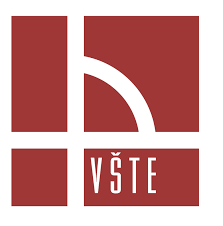 Odpovědi na otázky oponenta
Detail soklu ukazuje značné mimostřední zatížení na základ. Musí být toto zohledněno ve výztuži základového pasu / desky? Pokud ano, jak by mohlo vypadat vyztužení desky / pasu?

Jaký je rozdíl mezi betonovou a anhydritovou podlahou (výhody, nevýhody)? Proč jste zvolil, pokud máte podlahové vytápění právě betonovou podlahu (mazaninu)?
Vysoká škola technická a ekonomická v Českých Budějovicích Veselý Martin, Leden 2021
19
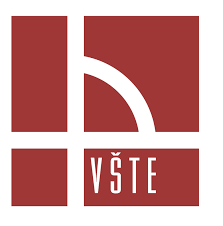 Děkuji za pozornost
Vysoká škola technická a ekonomická v Českých Budějovicích Veselý Martin, Leden 2021
20